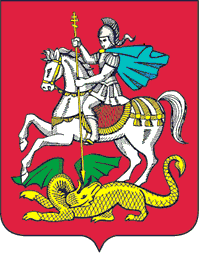 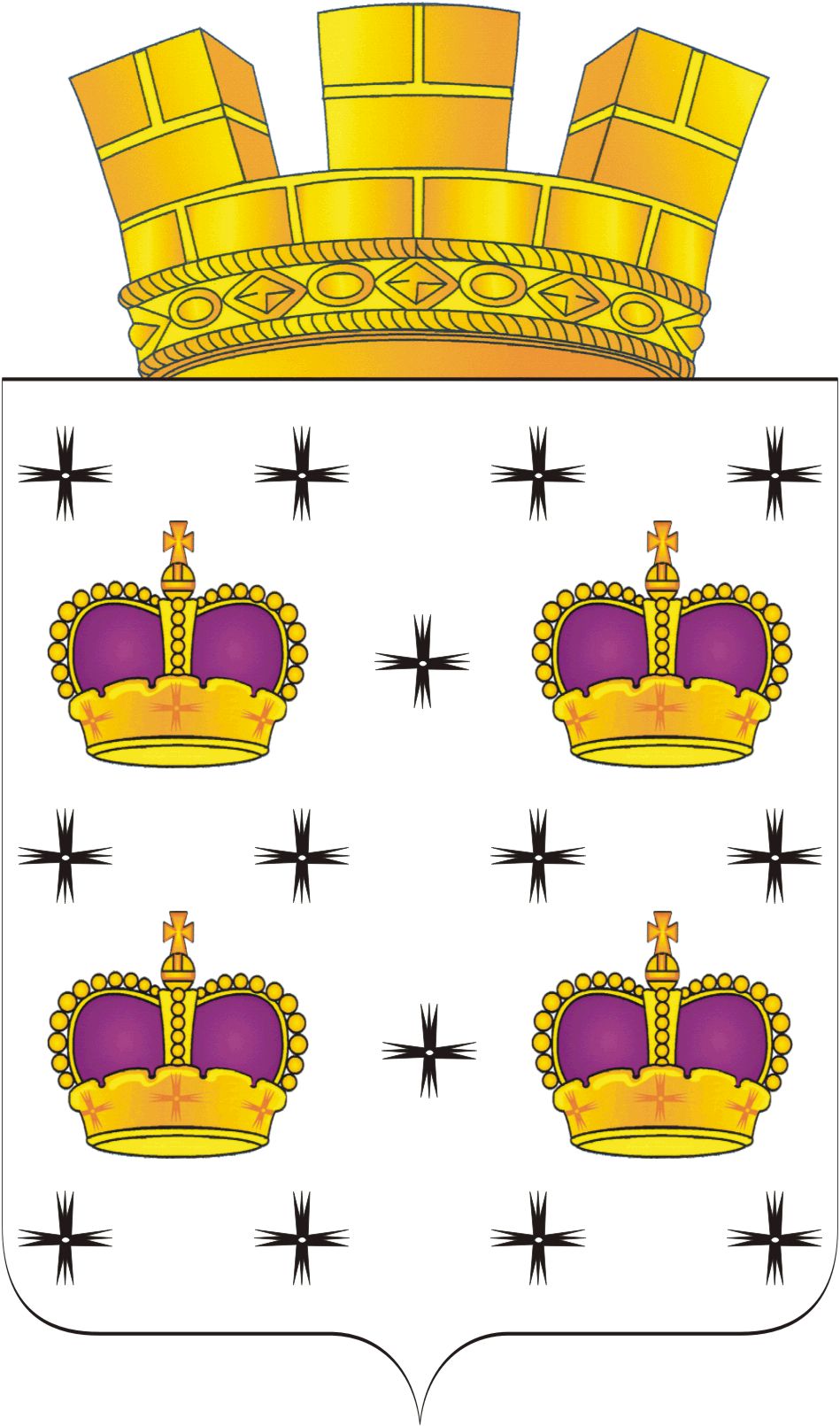 Организация взаимодействия  структур, стоящих на защите прав участников образовательного процесса, в Дмитровском муниципальном районе
Беляева Екатерина Валентиновна                                                                                                                                      
                                Уполномоченный по защите прав участников образовательного процесса 
Рогачевской средней общеобразовательной школы
Управления образования Администрации
 Дмитровского муниципального района 
   Московской области
E-mail:dmit-roqa4evo@mail.ru
г.Дмитров, 2010г.
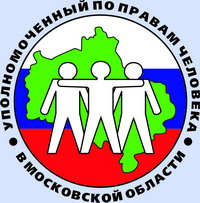 По  инициативе  Уполномоченного  по  правам  человека  в  Московской  области Жарова А.Е. с  участием Министерства  образования  Московской  области
Беляева  Екатерина  Валентиновна
Учитель географии
Образование – высшее
Педагогический стаж – 35 лет
Категория - высшая
Приказом от 26  января 2009 г. назначена 
Уполномоченным по защите прав участников образовательного процесса в учреждении МОУ Рогачёвская средняя общеобразовательная школа
Координационный семинар с участием Уполномоченного по правам ребенка в Московской областиАндреевой Валерией Юрьевной
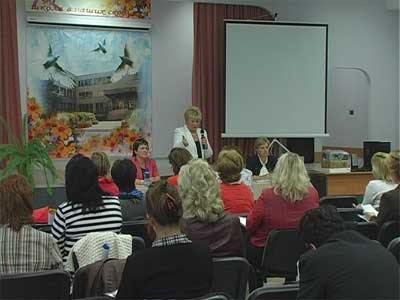 Программа «Подросток и закон»
Цель: правовое просвещение учащихся школы.
Задачи:
познакомить учащихся с основами гражданского и семейного права, Конституцией РФ и др;
помочь учащимся в формировании гражданской и нравственной позиции, в развитии самосознания, самоопределении, профессиональном определении;
формировать у учащихся привычки, навыки правомерного поведения;
помочь учащимся осознать себя, как личность в системе общественных отношений;
воспитывать чувство коллективизма, патриотизма, гражданственности, нравственности, формировать ценностные ориентации, развивать творческий потенциал.
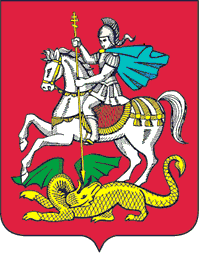 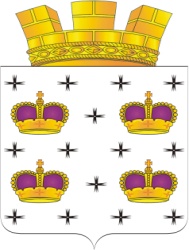 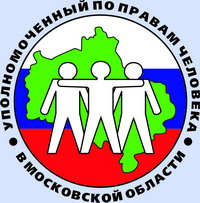 Мы изучаем права и обязанности
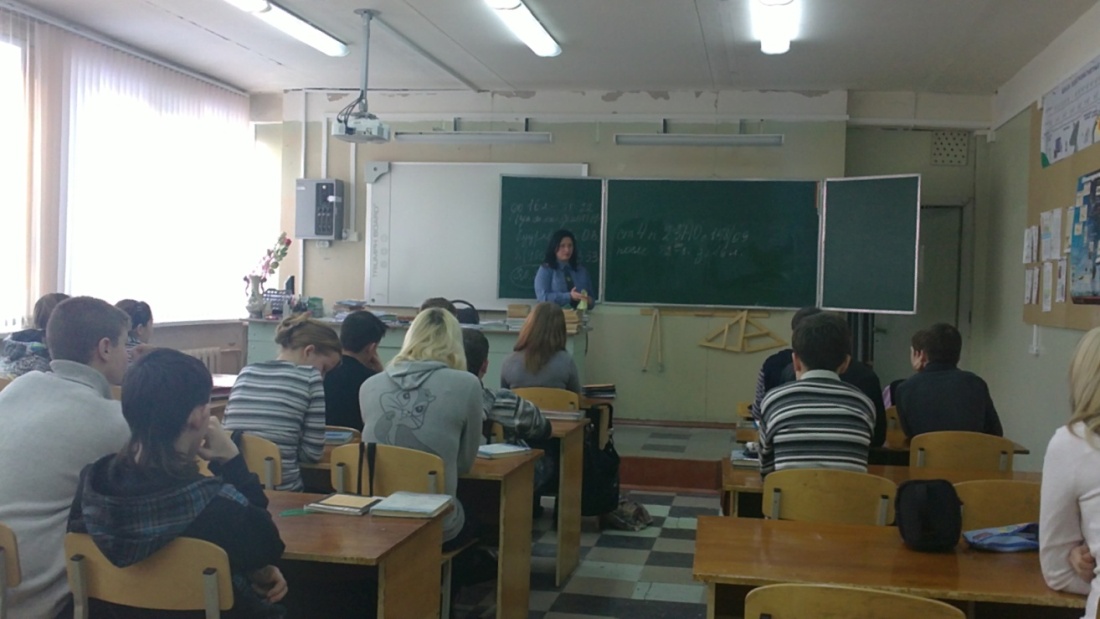 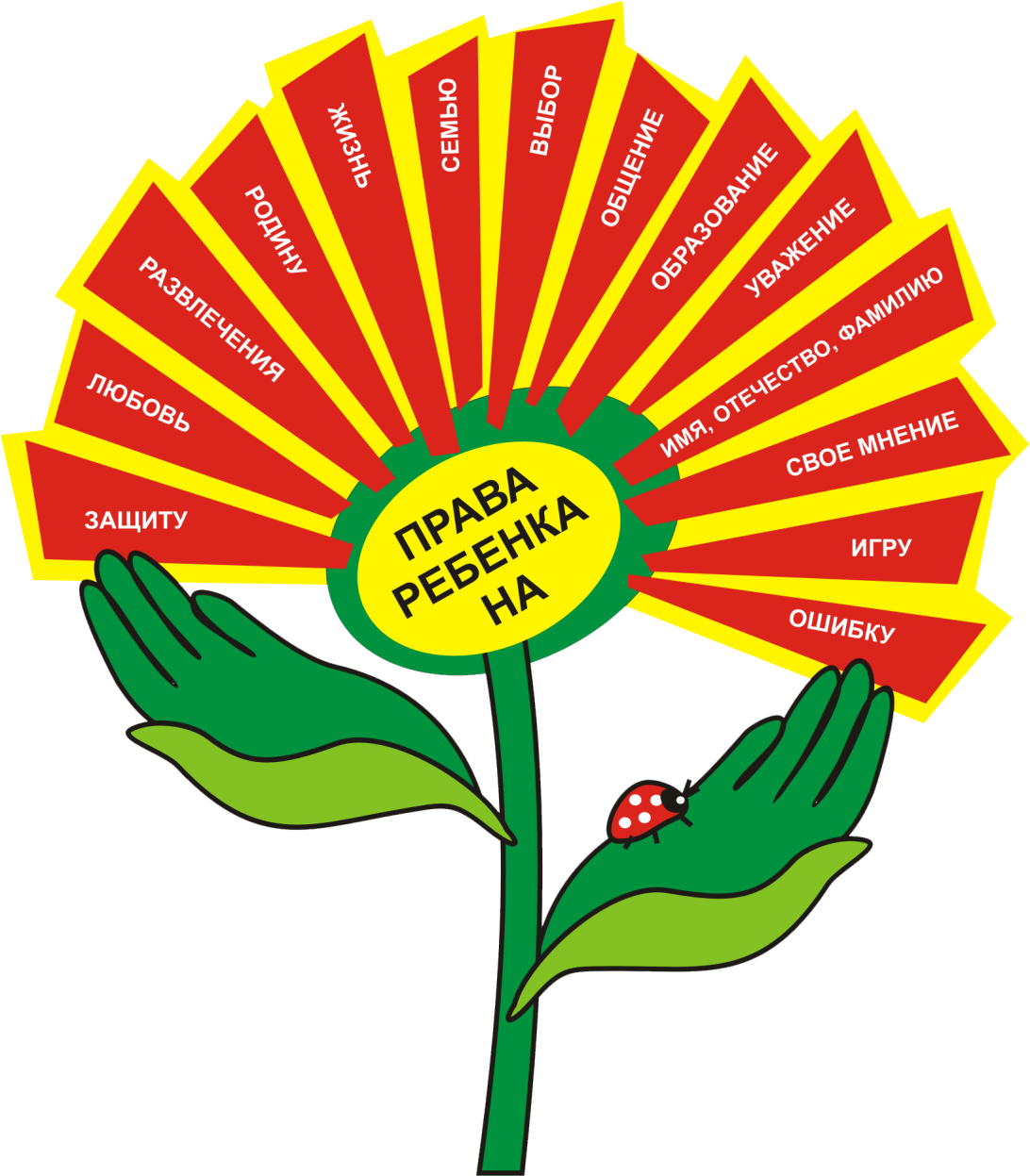 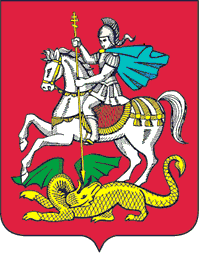 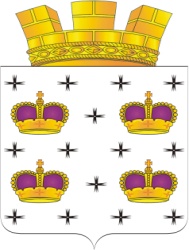 Просветительская работа в школе
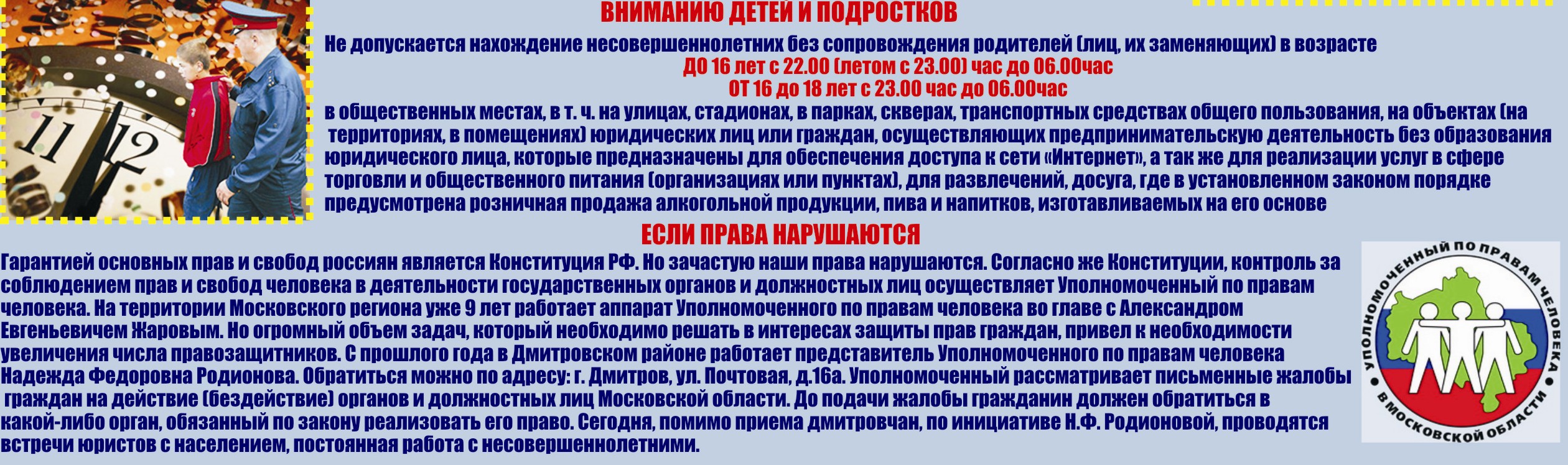 Закон № 148/2009-03
Дискуссионный клуб 
"Открытая школа"
ГЛАВНЫЙ ВОПРОС ДИССКУСИИ
«Комендантский час» для лиц моложе 18 лет поможет обществу решить проблему подростковых правонарушений?
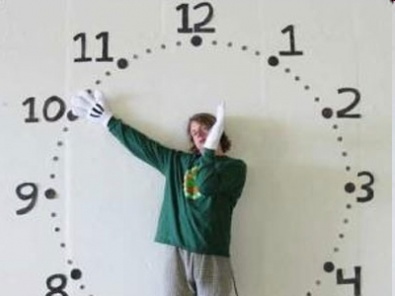 Нет!
ДА!
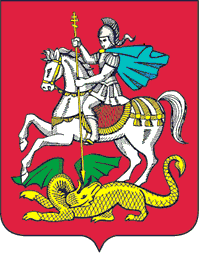 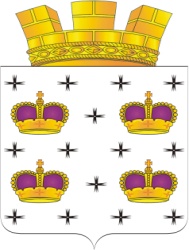 Дискуссионный клуб «Открытая школа»
Тема семинара:
«Поможет ли Закон № 148/2009-03
 решить проблему 
подростковых правонарушений?»
Закон № 148/2009-03
11
Дискуссионный клуб «Открытая школа»
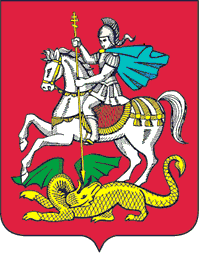 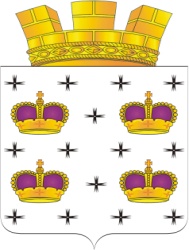 Подведение итогов и награждение наиболее активных участников семинара
Закон № 148/2009-03
12
Декада правового просвещения
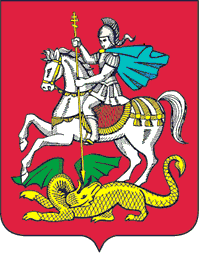 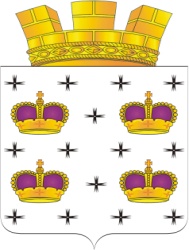 Военно-патриотическое
  воспитание
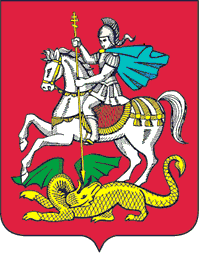 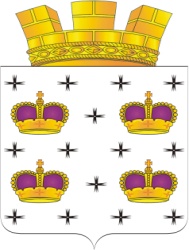 Организация досуга
Берегите детей!
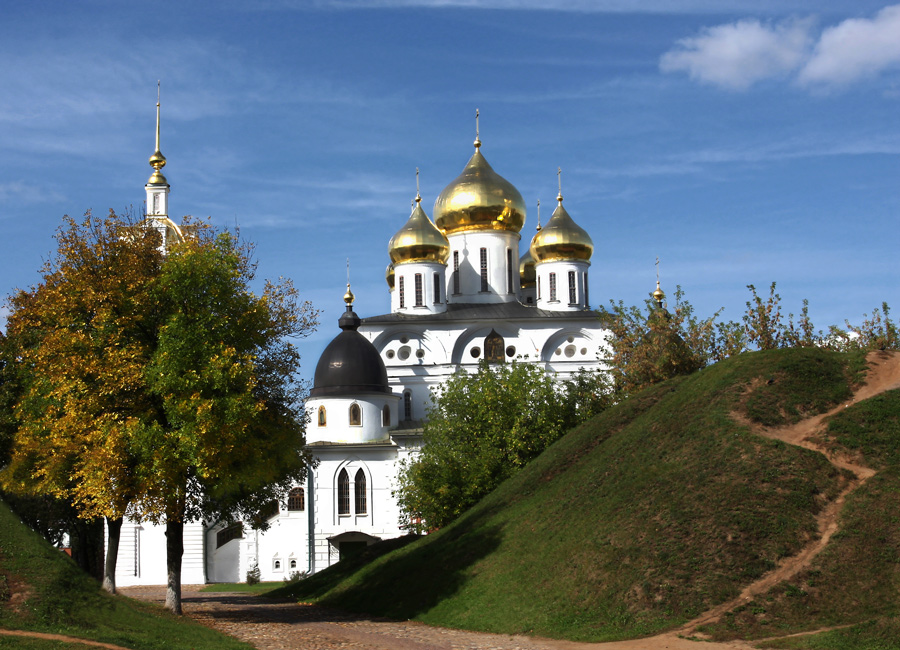 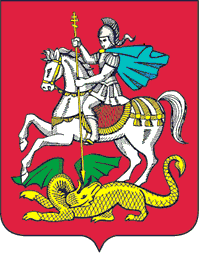 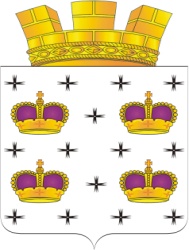 Дмитров – город Воинской Славы
Спасибо за внимание!
18
СПАСИБО ЗА ВНИМАНИЕ !